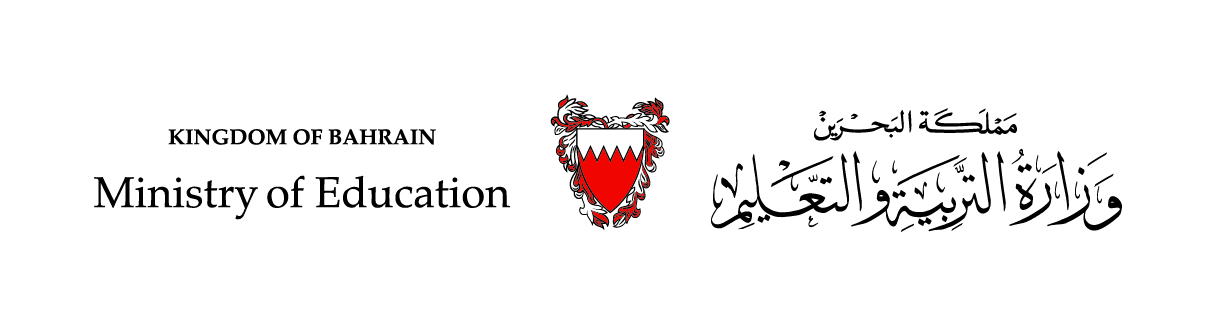 صَفْحَة 21
الحَلْقَةُ الأولى- اللّغَةُ العربيّةُ – الصفُّ الثّالِثُ الابْتِدائِيُّ – الفَصْلُ الأوَّلُ
الدَّرْسُ 5
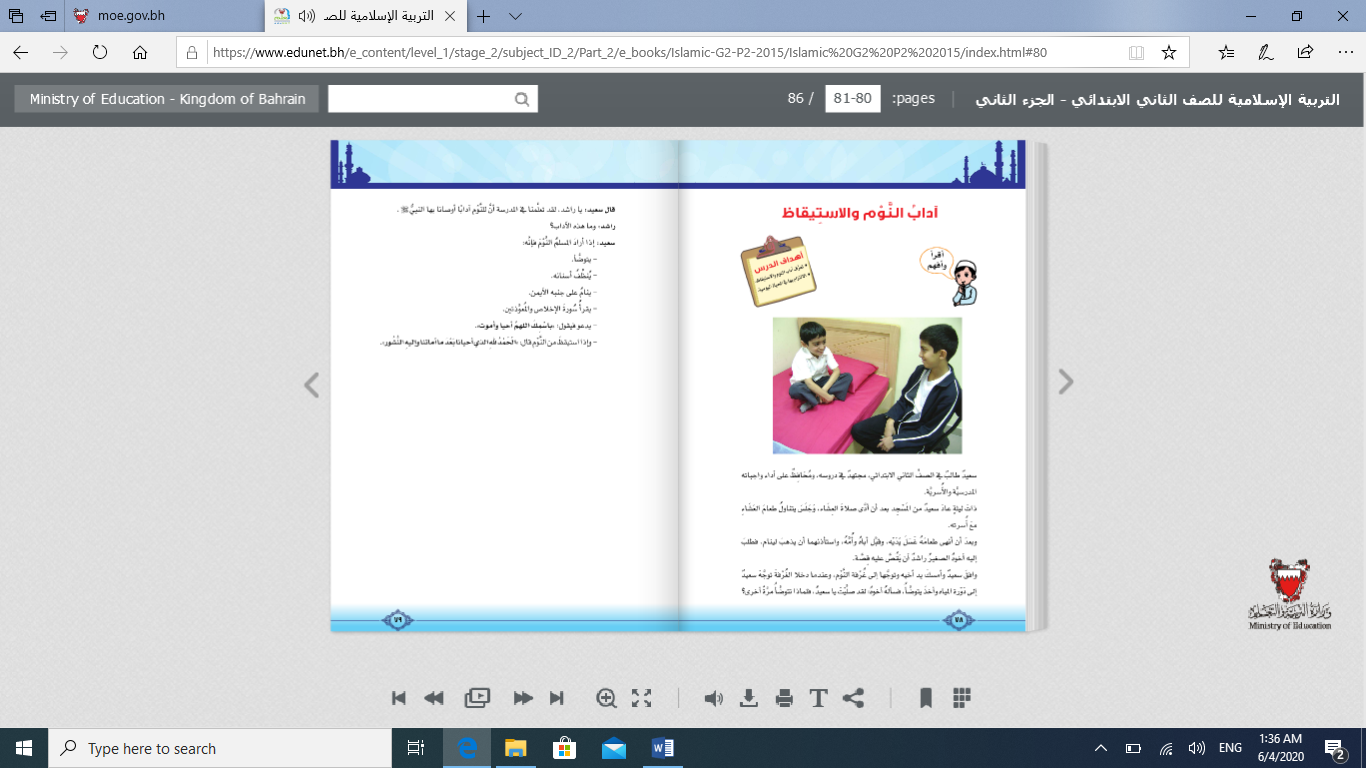 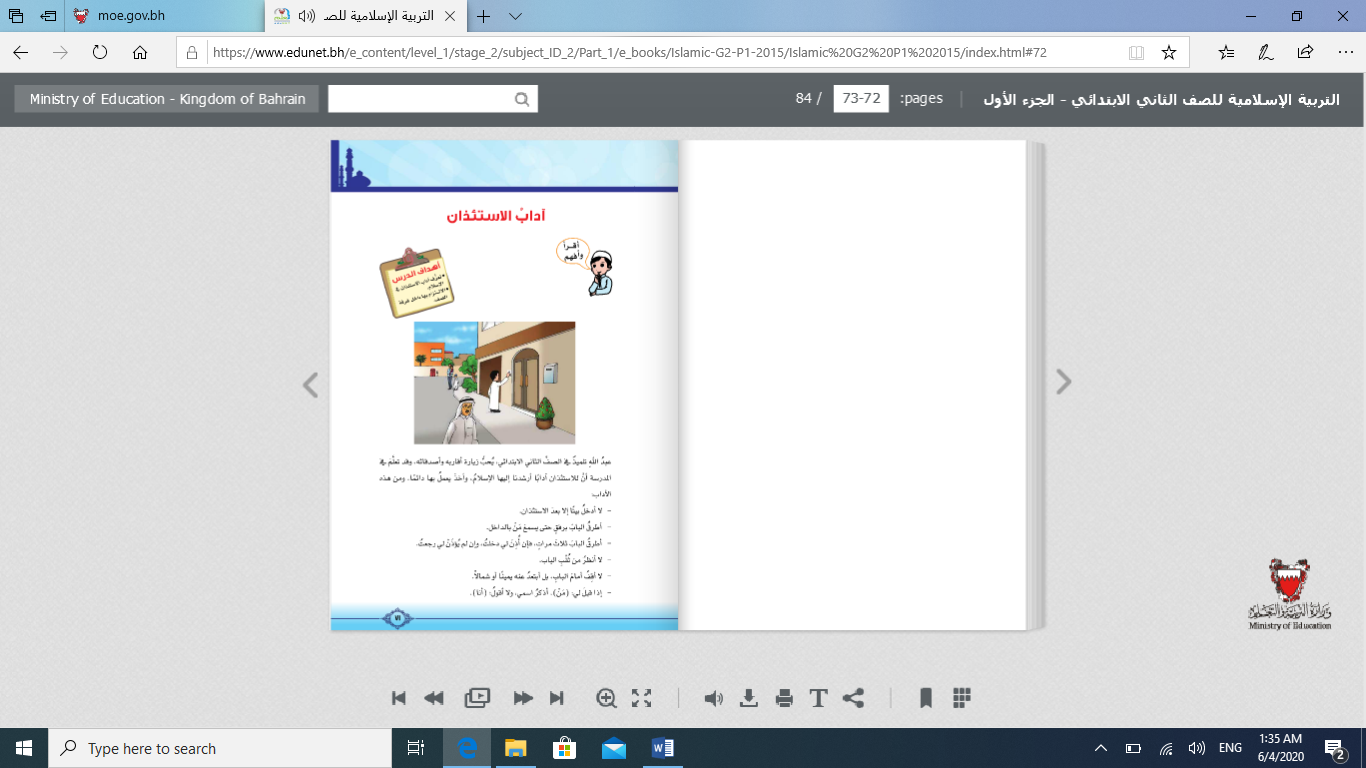 حُسْنُ الْجِوارِ
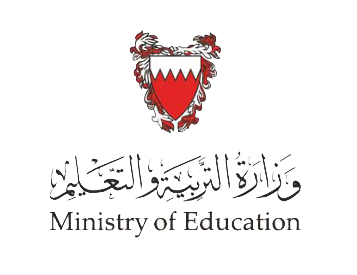 الْأَهْدافُ:
قِراءَةُ فِقْرَةٍ مِنَ النَّصِّ قِرَاءةً جَهْرِيَةً سَليمَةً مَعَ مُراعاةِ الْمُدودِ والتَّشْكيلِ وتَمَثُلِ الْمَعْنَى.
تَوْظيفُ التَّرْكيبَيْنِ الْلُّغَوِيَّيْنِ  (بَعْضُهُم بَعْضًا– بَيْنَ الْحينِ وَالْآخَرِ) في ثَلاثِ جُمَلٍ مُفيدَةٍ توظيفًا سليمًا.
التَّمييزُ بينَ الـمدِّ بالواوِ والـمدِّ بالياء والـمدِّ بالألفِ.
اللُّغَة الْعَرَبِيَّة – حُسْنُ الْجِوار
يَسْكُنُ خالِدٌ في قَرْيَةٍ أَهْلُها طَيِّبونَ، مُتَعاوِنونَ في كُلِّ شَيْءٍ، يُساعِدُ بَعْضُهُمْ بَعْضًا، وَيَعْرِفُ كُلٌّ مِنْهُمْ حَقَّ جارِهِ، وَلكِنَّهُ لَيْسَ مِثْلَهُمْ فَهُوَ لا يَزورُ أَحَدا، وَلا يُشارِكُ جيرانَهُ أَفْراحَهُمْ وَأَحْزانَهُمْ.​
  ذاتَ مَرَّةٍ، مَرِضَ خالِدٌ وَلَزِمَ الْفِراشَ بِضْعَةَ أَيّامٍ، وَلَمّا ساءَتْ حالَتُهُ، ذَهَبَتْ زَوْجَتُهُ إِلى بَيْتِ جارِهِمْ سَعْدٍ، وَأَخْبَرَتْهُ بِحالَةِ زَوْجِها، فَخَرَجَ سَعْدٌ مُسْرِعًا إِلى بَيْتِ جارِهِ، وَنَقَلَهُ إِلى الْمُسْتَشْفى لِلْعِلاجِ، ولَمّا سَمِعَ بَقِيَّةُ الْجيرانِ بِمَرَضِ خالِدٍ عادوهُ، وَقدَّموا الْمُساعَدَةَ إِلى زَوْجَتِهِ وَأَوْلادِهِ، حَتّى شُفِيَ، وَرَجَعَ إِلى مَنْزِلِهِ.​
  وَمُنْذُ ذَلِكَ الْيَوْمِ عَرَفَ خالِدٌ أَهَمِّيَّةَ التَّعاوُنِ مَعَ الجيرانِ، فَراحَ يَزورُهُمْ بَيْنَ الْحينِ وَالْآخَرِ، وَيُقَدِّمُ الْمُساعَدَةَ إِلى الْمُحْتاجينَ مِنْهُم.
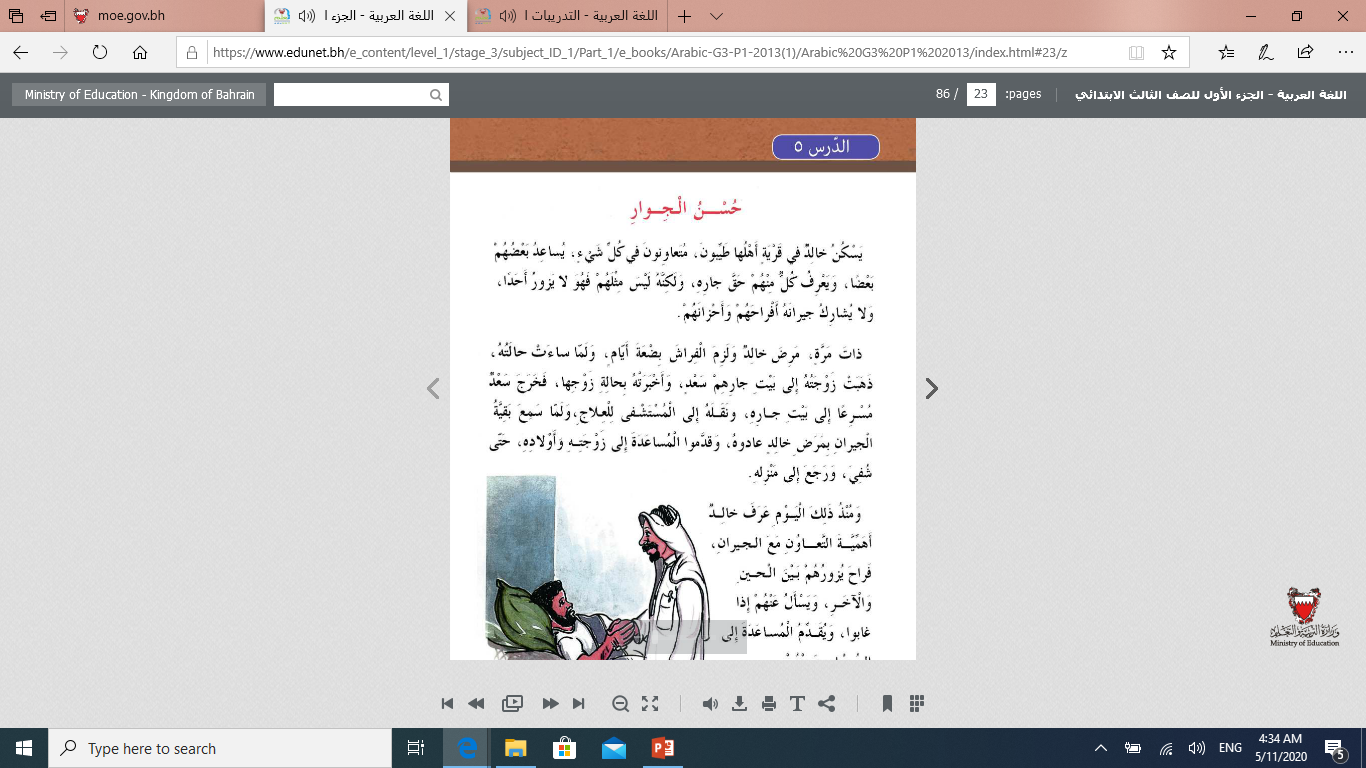 اللُّغَة الْعَرَبِيَّة – حُسْنُ الْجِوار
أُكمِلُ كَما فِي الْمِثالِ:
تدريب
1
مِثالٌ
سُهولٌ
سَهْلٌ
عُيونٌ
عَيْنٌ
سُقوفٌ
سَقْفٌ
بُيوتٌ
بَيْتٌ
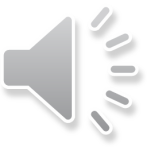 اللُّغَة الْعَرَبِيَّة – حُسْنُ الْجِوار
أُلاحِظُ مَعْنى كَلِمَةِ (عادَ) في كلِّ جُمْلَةٍ مِمّا يَأْتي:
تدريب
2
عادَ أَبي مِن عَمَلِهِ.
عادَ الْجيرانُ خالِدًا.
رَجَعَ
زارَ
اللُّغَة الْعَرَبِيَّة – حُسْنُ الْجِوار
أَمْلَأُ الفَراغَ  في كُلِّ جُمْلَةٍ مِمّا يَأْتي بِالكَلِمَةِ الـمُناسِبَةِ :
تدريب
3
لَزِمَ
بِضْعَةُ
* قَرَأَ فَهْدٌ كِتابًا عَنْ ........ الْمُحافَظَةِ عَلى الْبيئَةِ.
أَهَمِّيَّةِ
ساءَتْ
* نَزَلَ مَطَرٌ غَزيرٌ فـ...... النَّاسُ بِيوتَهُم.
لَزِمَ
أَهَمِّيَّةِ
* تَعاوَنَ..........رِجالٍ في إِطْفاءِ الْحَريقِ.
بِضْعَةُ
اللُّغَة الْعَرَبِيَّة – حُسْنُ الْجِوار
أُكْمِلُ كَما في الْمِثالِ:
تدريب
4
مِثالٌ
يُساعِدُ الْجيرانُ بَعْضَهُم بَعْضًا.
أ. يَحْتَرِمُ
بَعْضَهُم بَعْضًا.
النَّاسُ
ب. يُناقِشُ
بَعْضَهُم بَعْضًا.
الزُّمَلاءُ
ج. يُصافِحُ
بَعْضَهُم بَعْضًا.
الْأَصْدِقاءُ
اللُّغَة الْعَرَبِيَّة – حُسْنُ الْجِوار
أُكْمِلُ كَما في الْمِثالِ:
تدريب
5
مِثالٌ
يَزورُ خالِدٌ جيرانَهُ بَيْنَ الْحينِ وَالْآخَرِ.
بَيْنَ الْحينِ وَالْآخَرِ.
مَرْضاهُ
الطَّبيبُ
أ. يَعودُ
ب. يُمازِحُ
طُلّابَهُ
بَيْنَ الْحينِ وَالْآخَرِ.
الْمُعَلِّمُ
ج. يُساعِدُ
صَديقَهُ
بَيْنَ الْحينِ وَالْآخَرِ.
أَحْمَدُ
تدريب
6
اللُّغَة الْعَرَبِيَّة – حُسْنُ الْجِوار
أَسْتَخرِجُ مِنَ النَّصِّ ما يَأْتي:
مَرِضَ خالِدٌ، فَجاءَه الجارُ سَعْدٌ، وَنَقَلَهُ إِلى الْمُسْتَشْفى لِلْعِلاجِ، ولَمَّا سَمِعَ بَقِيَّةُ الْجيرانِ بِمَرَضِ خالِدٍ عادوهُ، وقَدَّموا العَوْنَ إِلى أُسْرَتِهِ.
عادوهُ
الْجيرانِ
خالِدٌ
جاءَه
قدَّموا
الجارُ
لِلْعِلاجِ
لَمَّا
الجيران
عادُوهُ
وفَّقَكَ الله
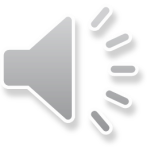